Space-Time ModelingPart Ithis presentation borrows from presentations of Catherine Calder, Peter Guttorp, Johan Lindstrom, and Paul Sampson
Space-Time Modeling
Important resources to which we will give little attention. Any one of these could provide the basis for a full course.
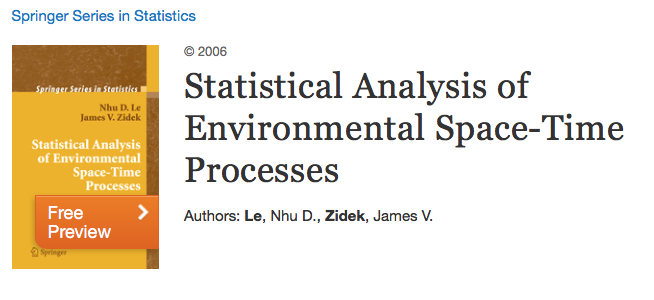 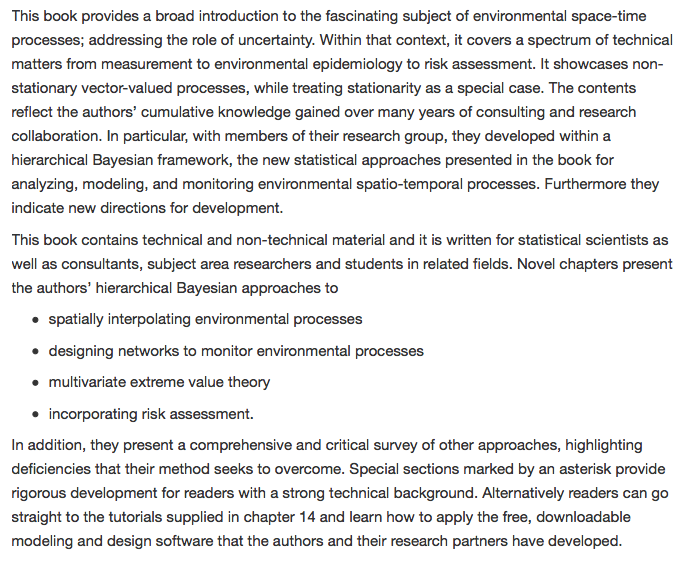 2006

R package: EnviroStat

Tutorial:  Chap 14
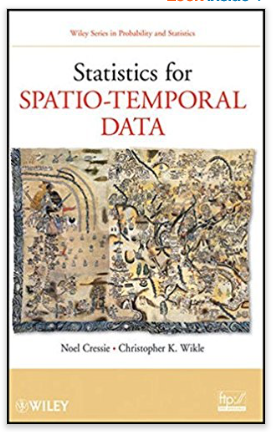 2011
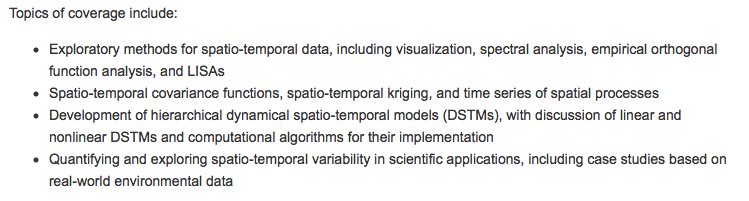 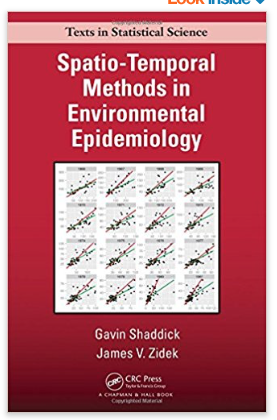 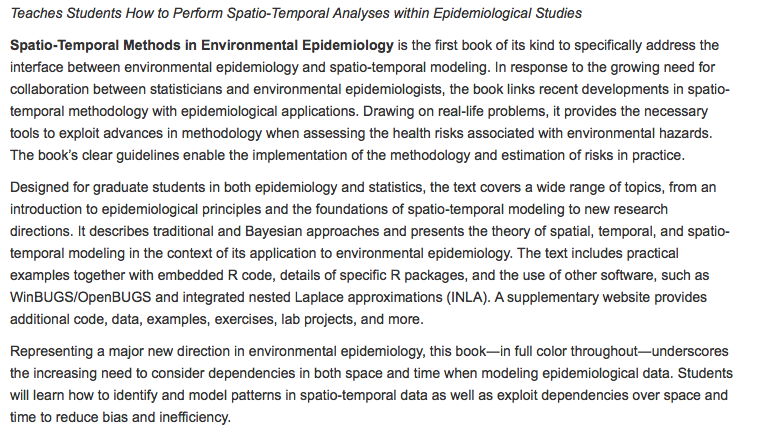 20015
Many resources available at
https://www.stat.ubc.ca/~gavin/STEPIBookNewStyle/
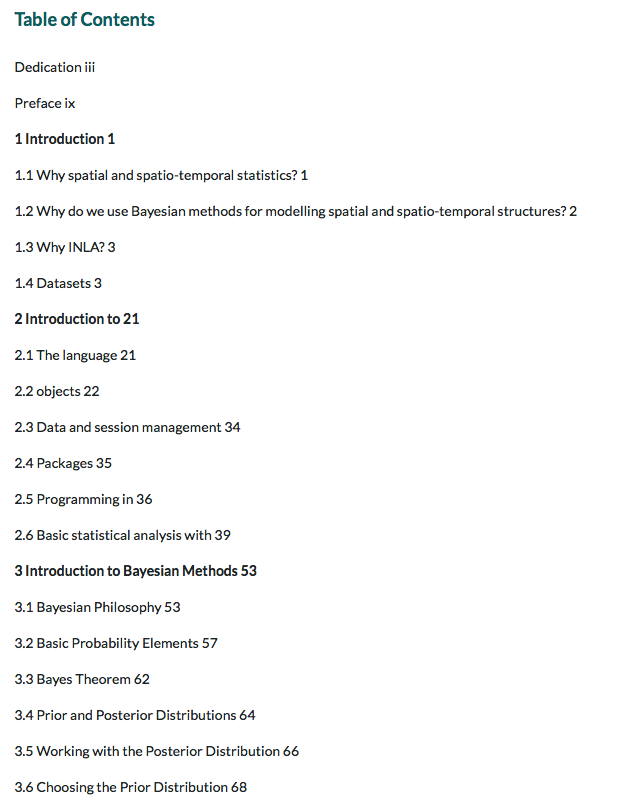 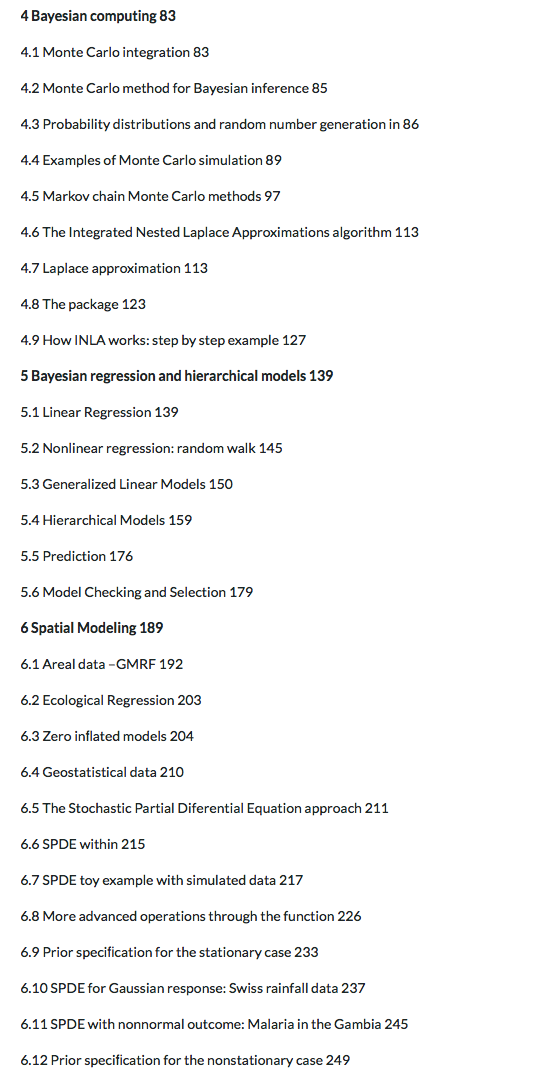 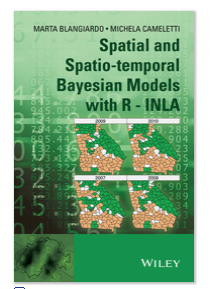 2015
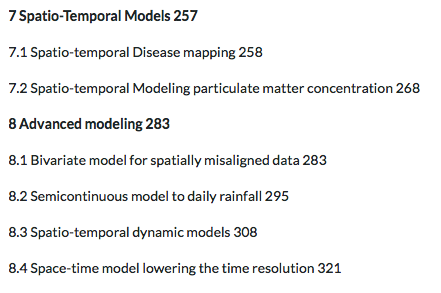 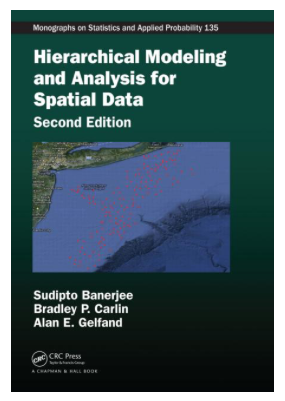 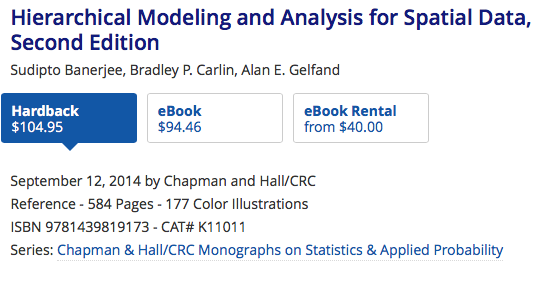 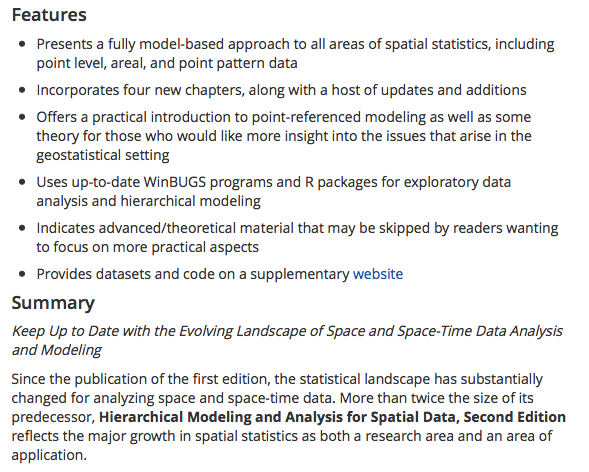 2014, 2nd edition

R package:    spBayes
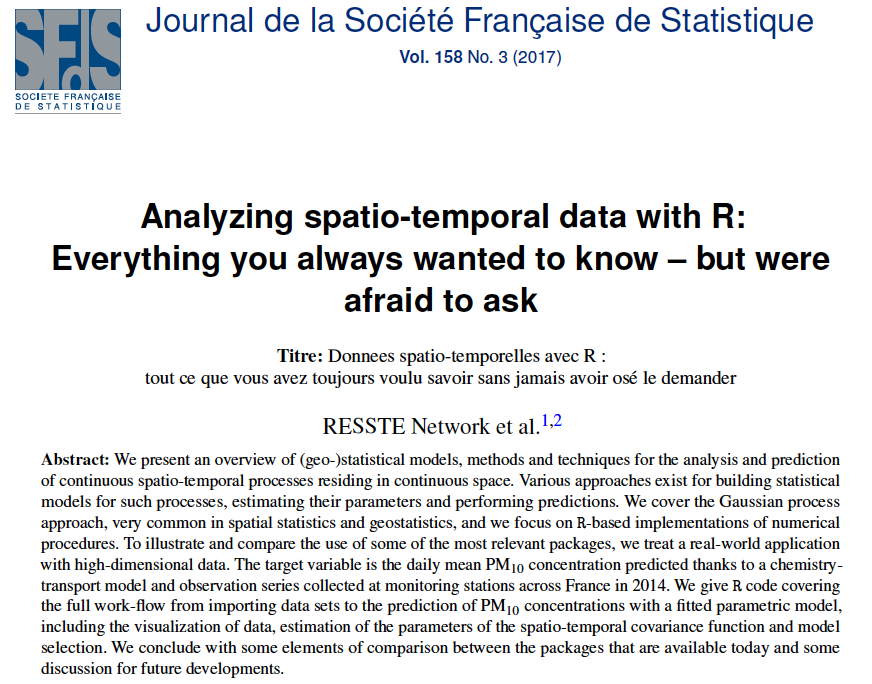 2017
RESeau Statistiques pour données Spatio-Temporelles
http://informatique-mia.inra.fr/resste/
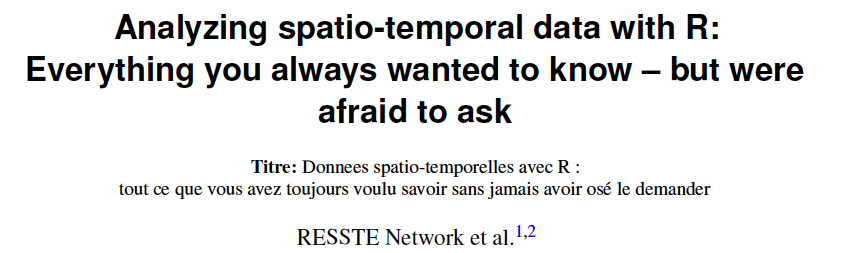 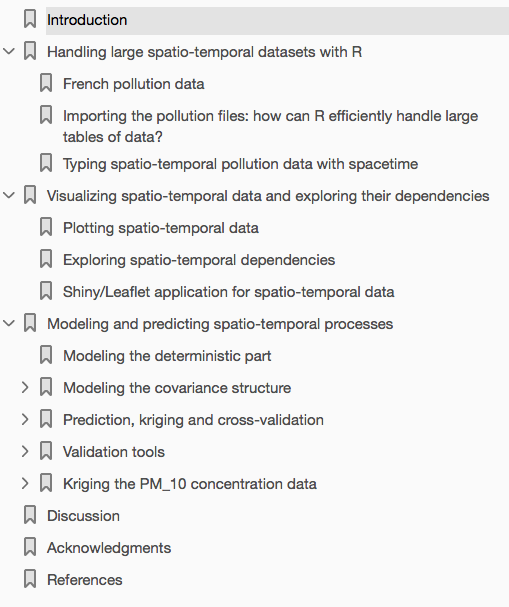 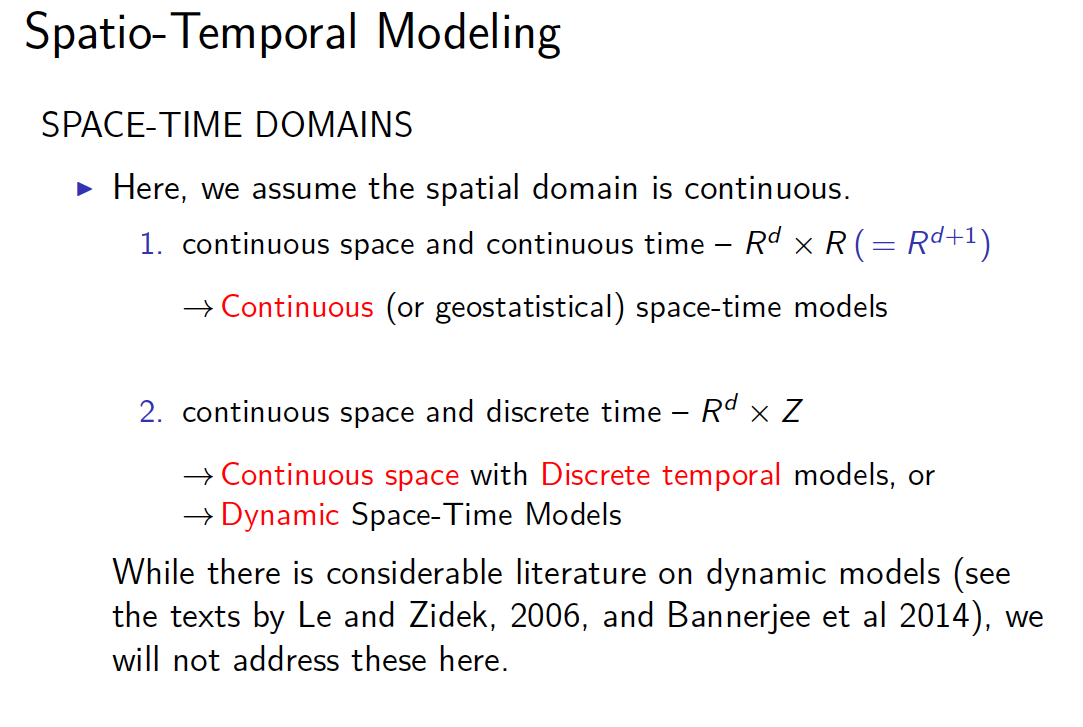 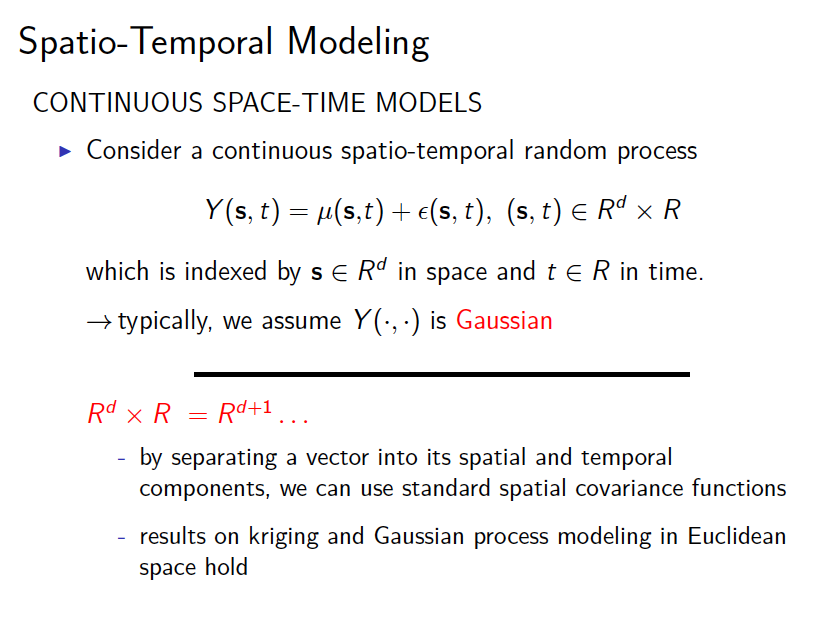 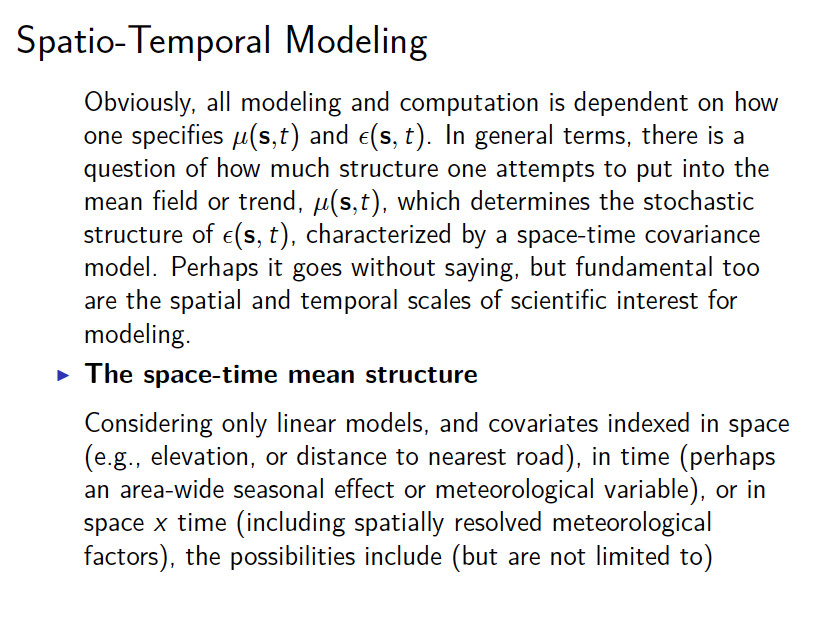 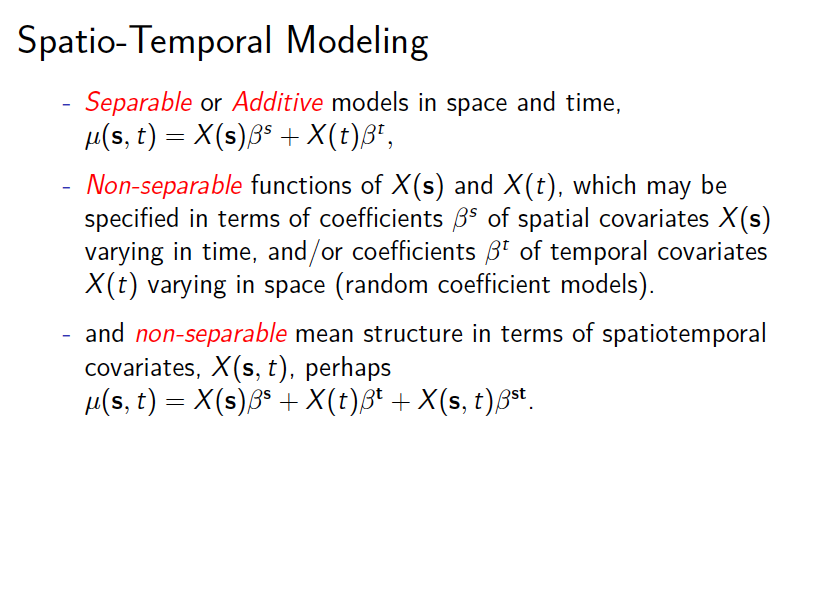 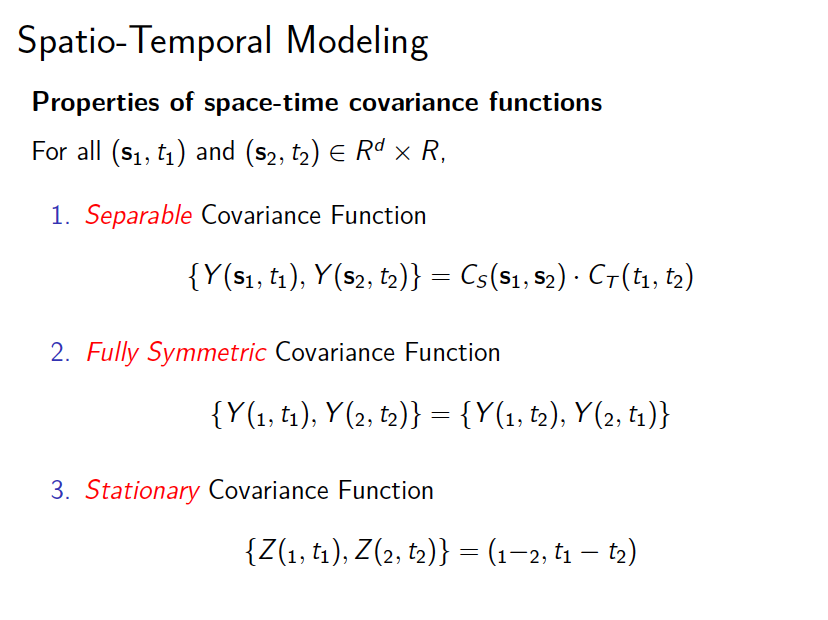 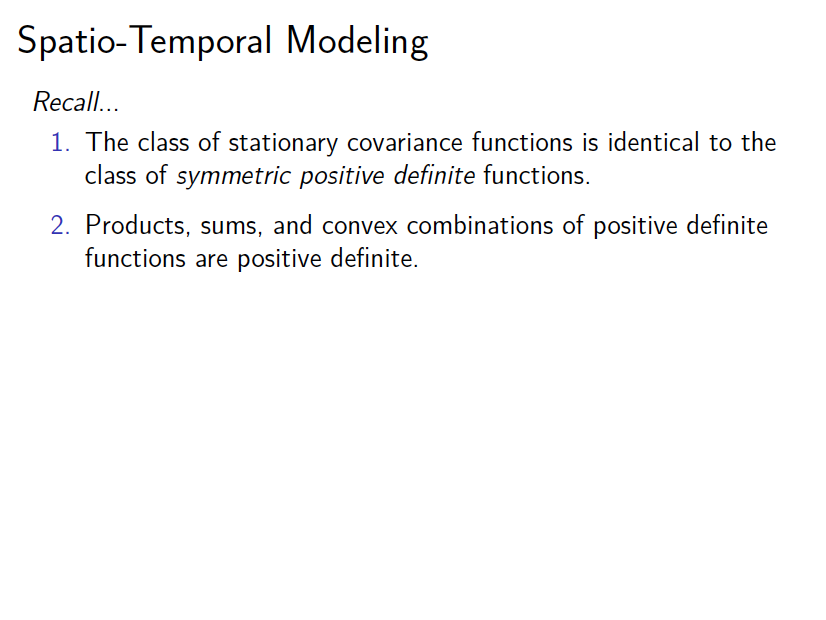 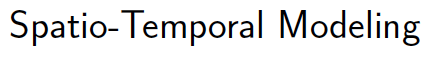 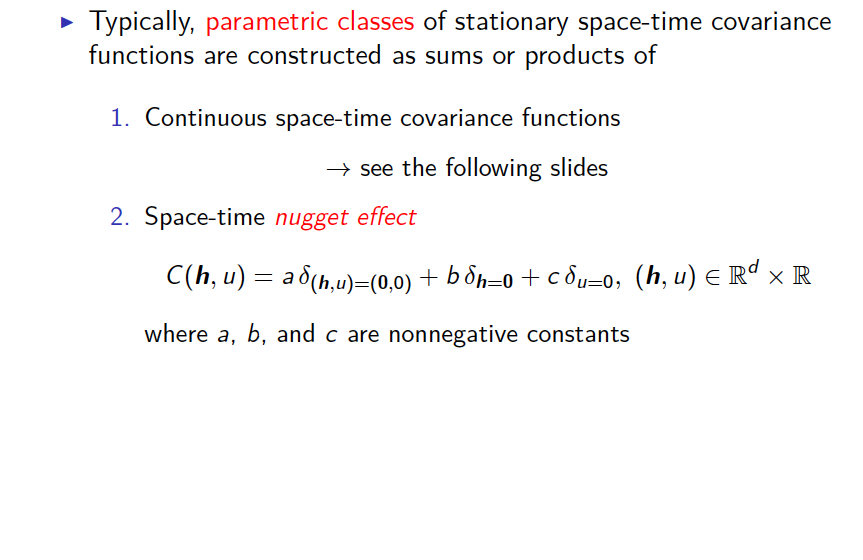 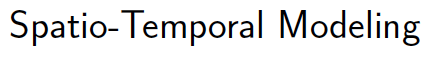 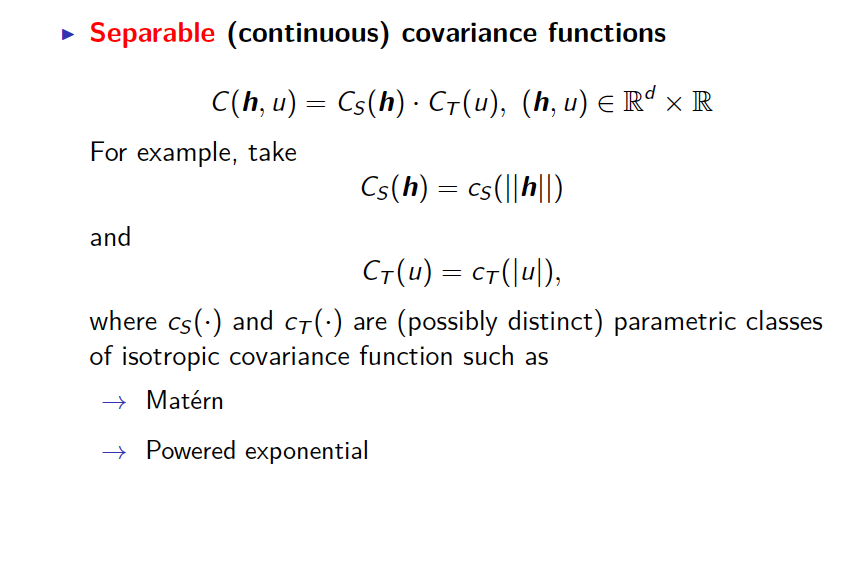 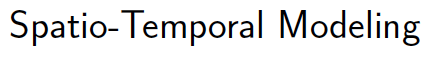 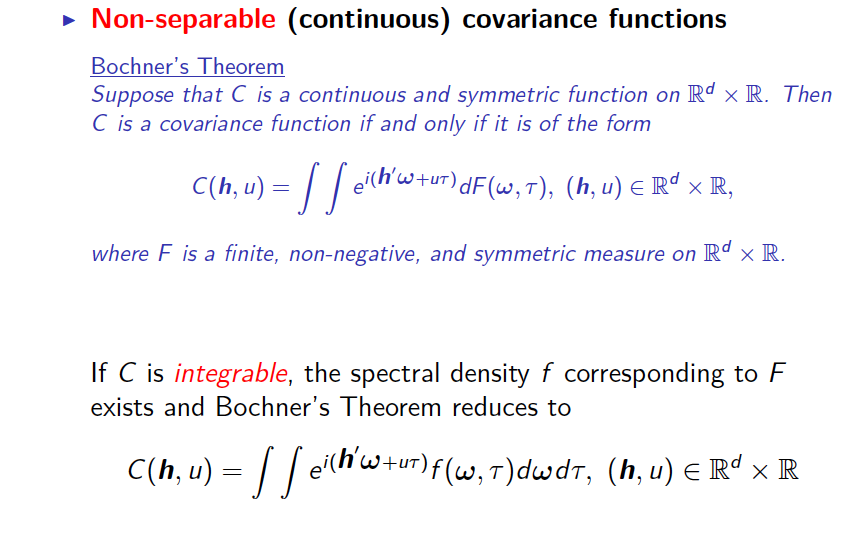 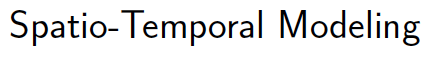 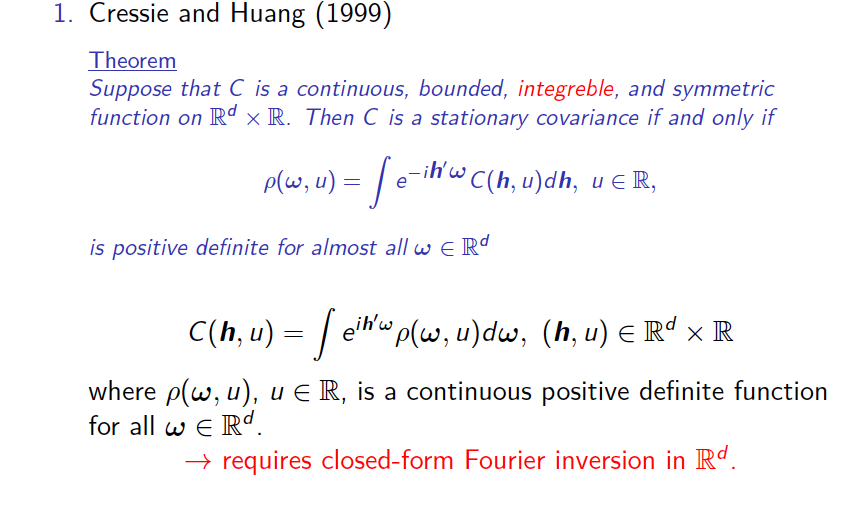 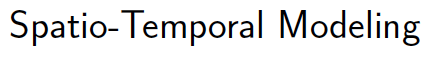 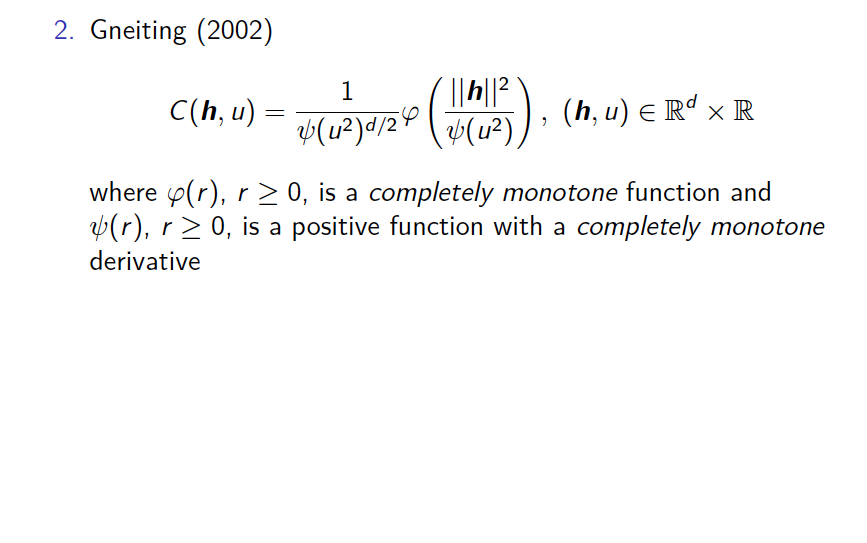 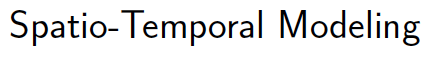 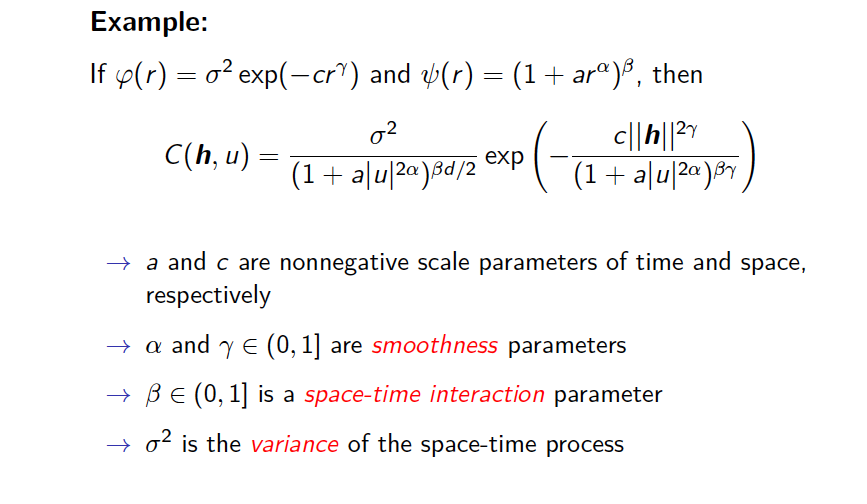 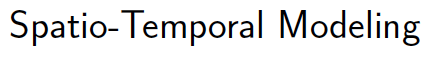 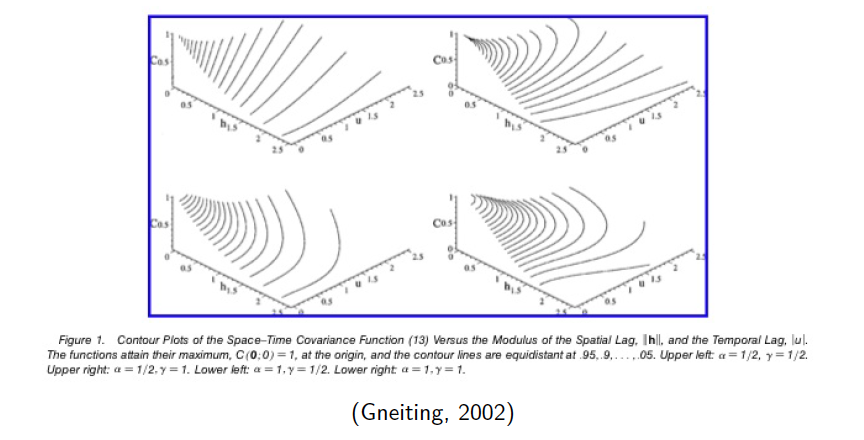 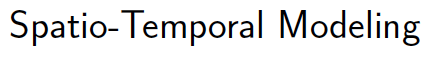 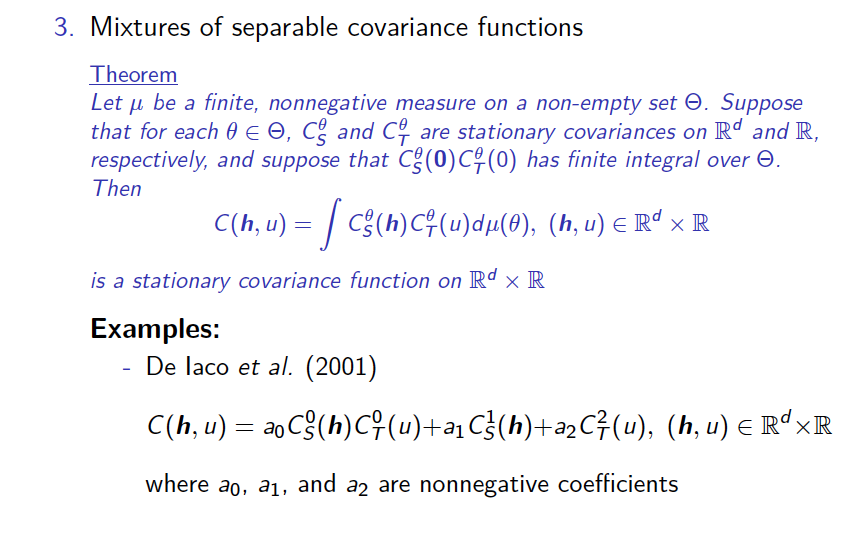 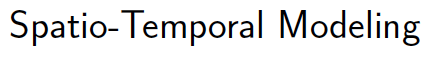 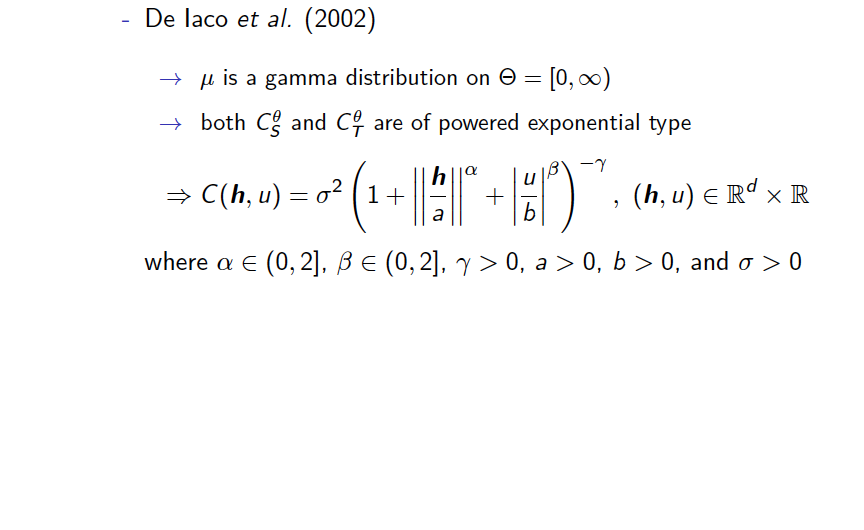 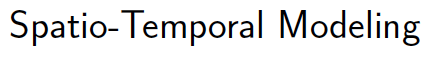 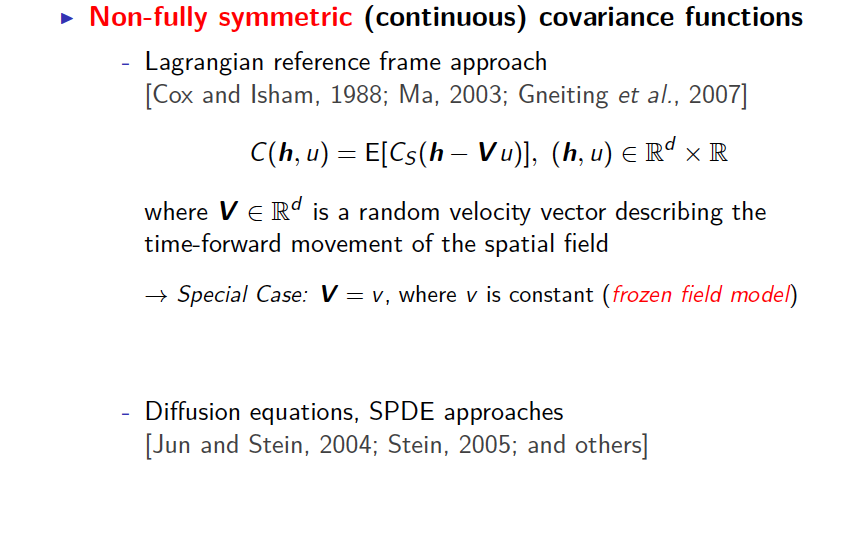 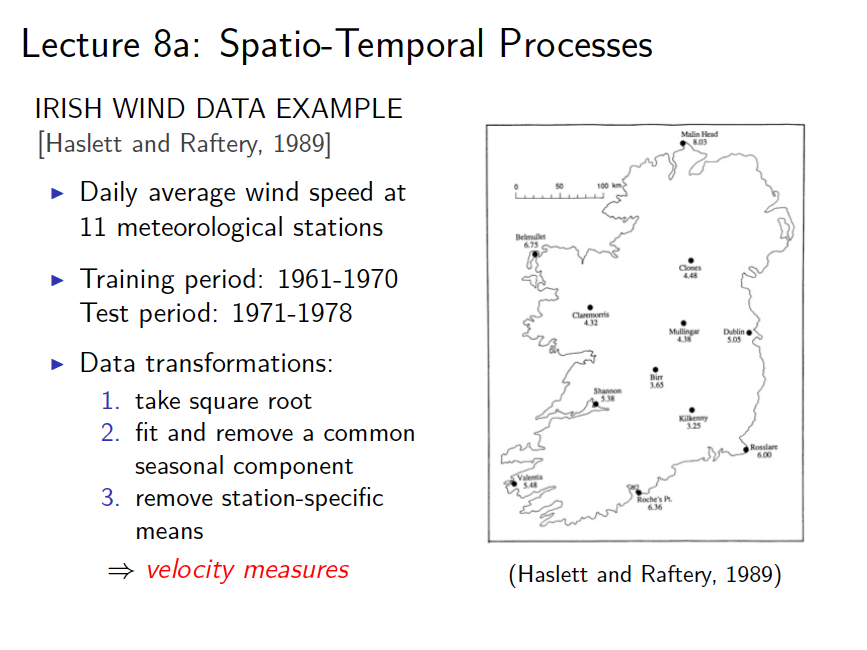 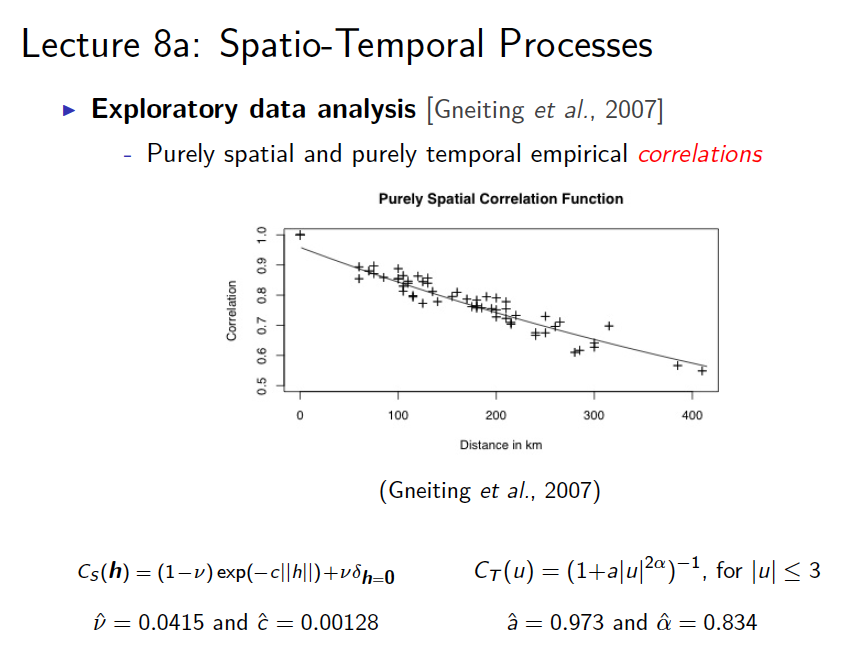 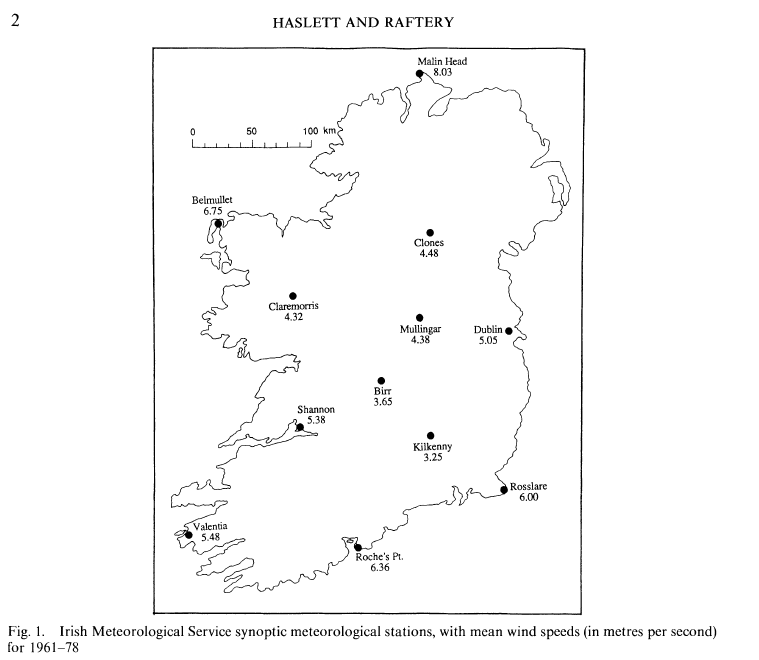 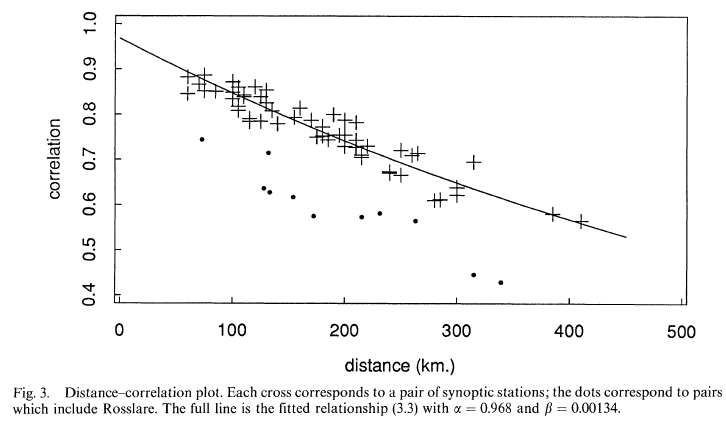 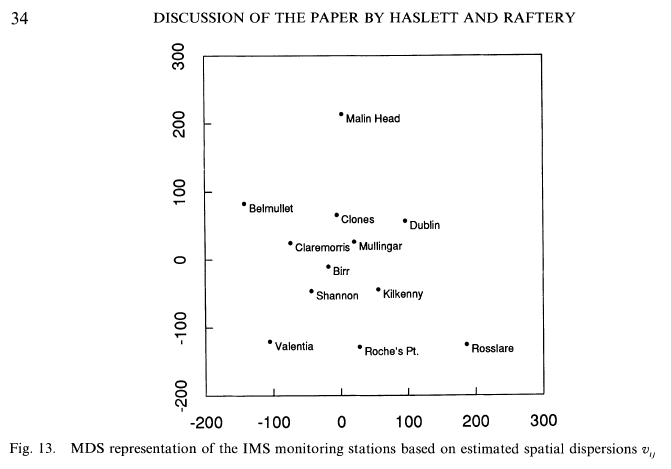 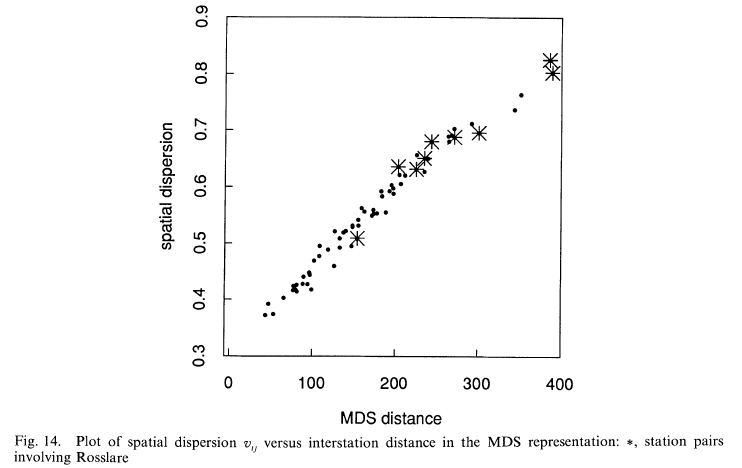 G&S 1989 Deformation model analysis
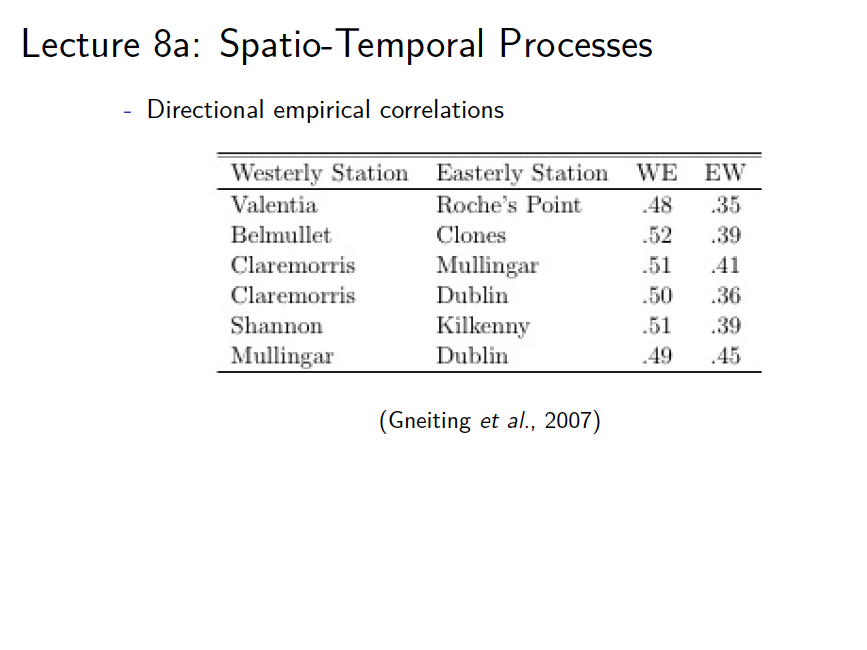 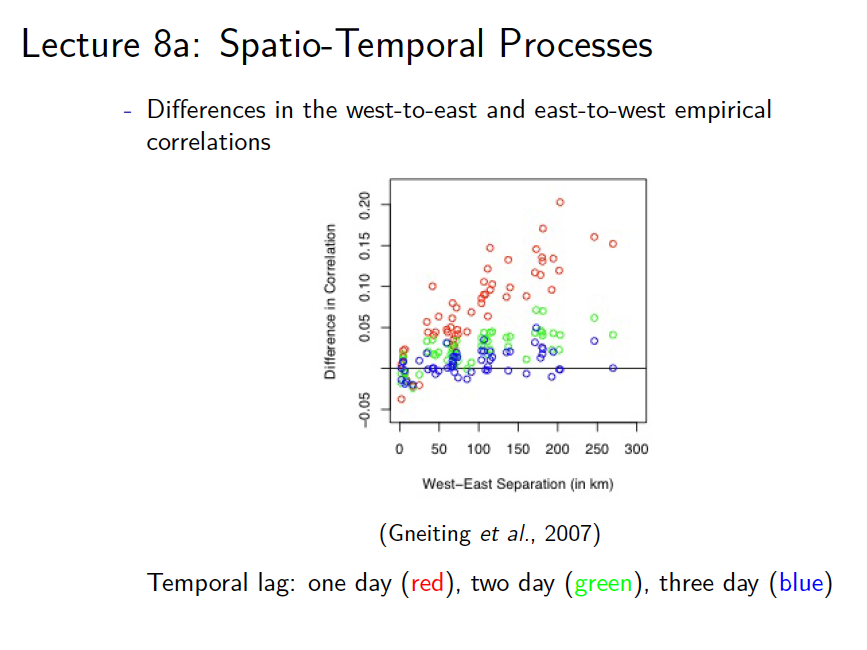 Evidence of asymmetry
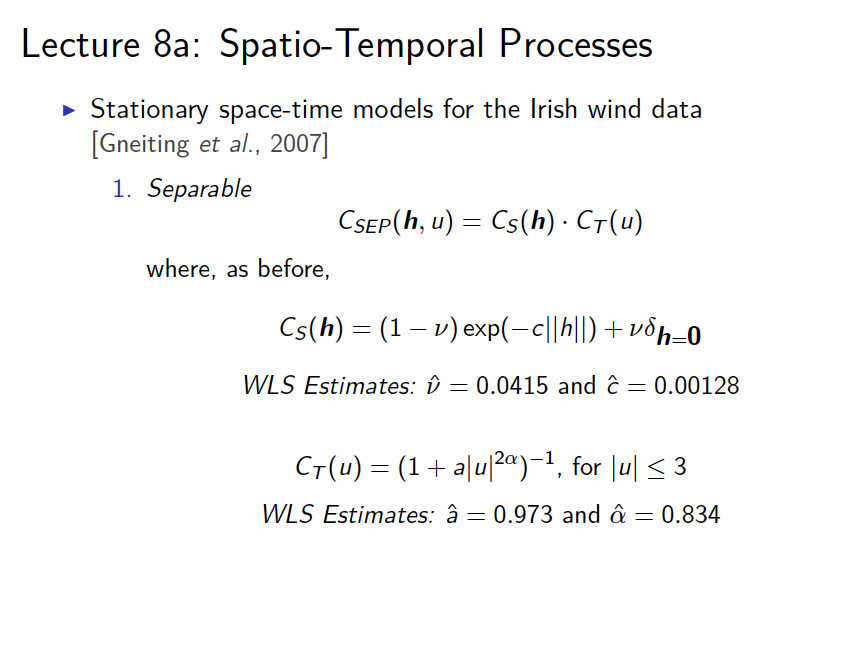 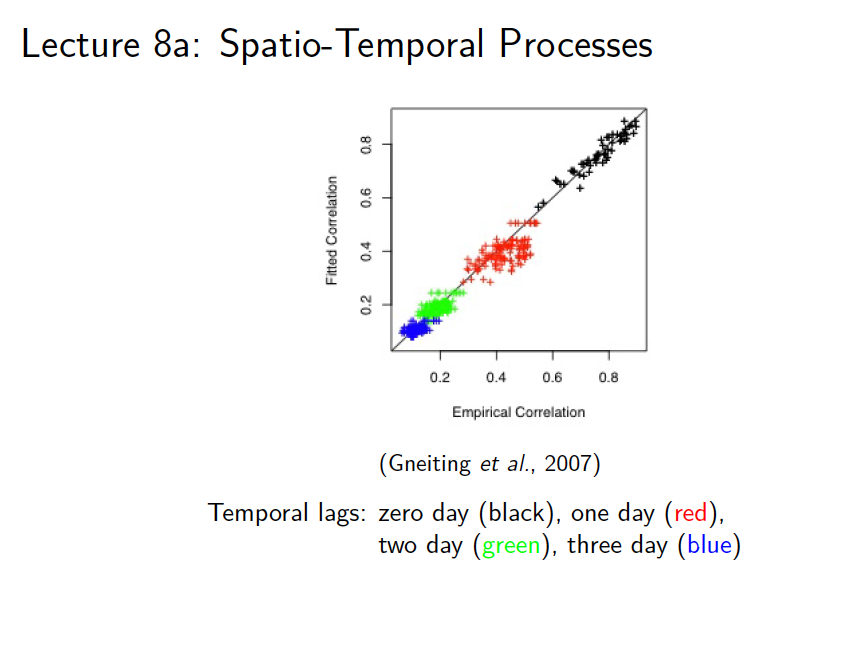 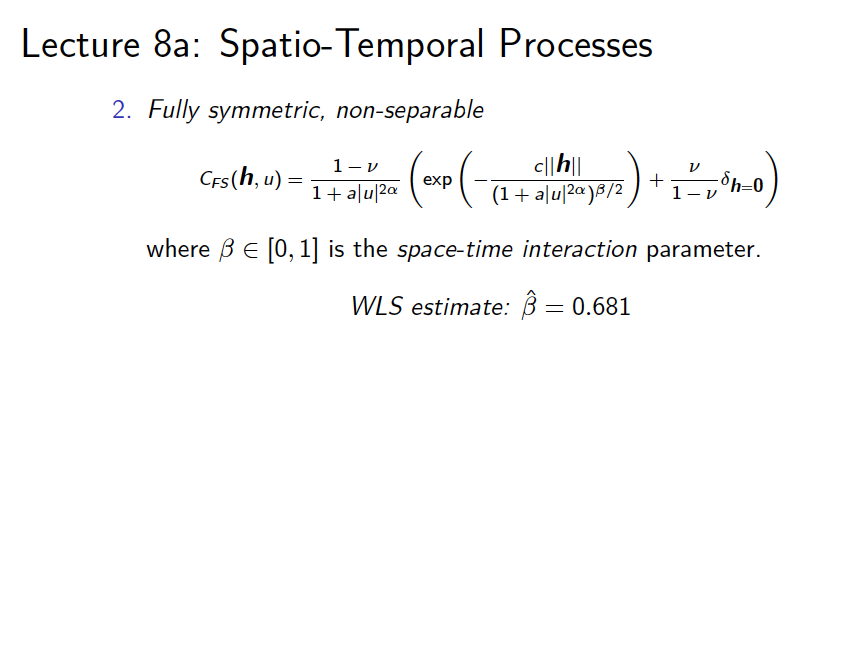 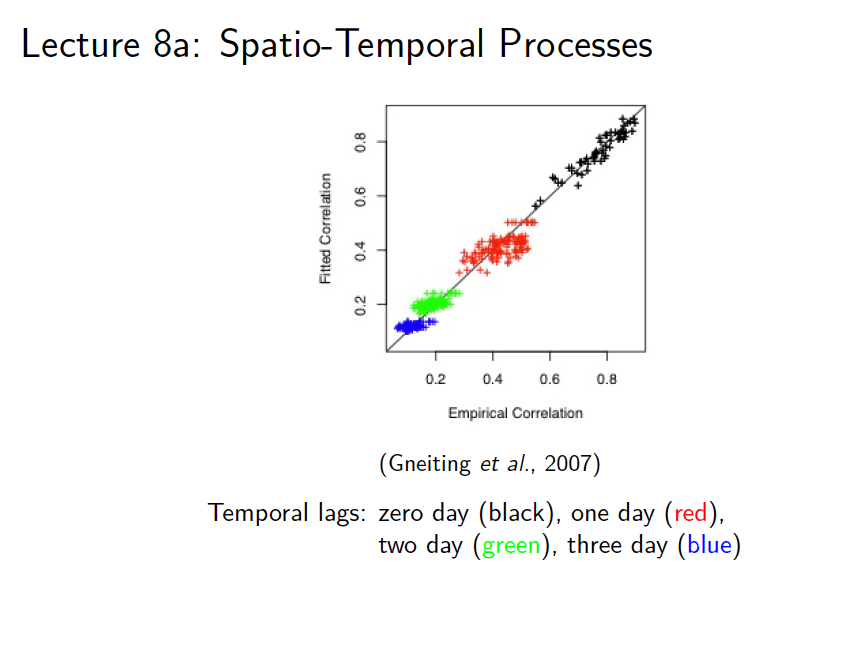 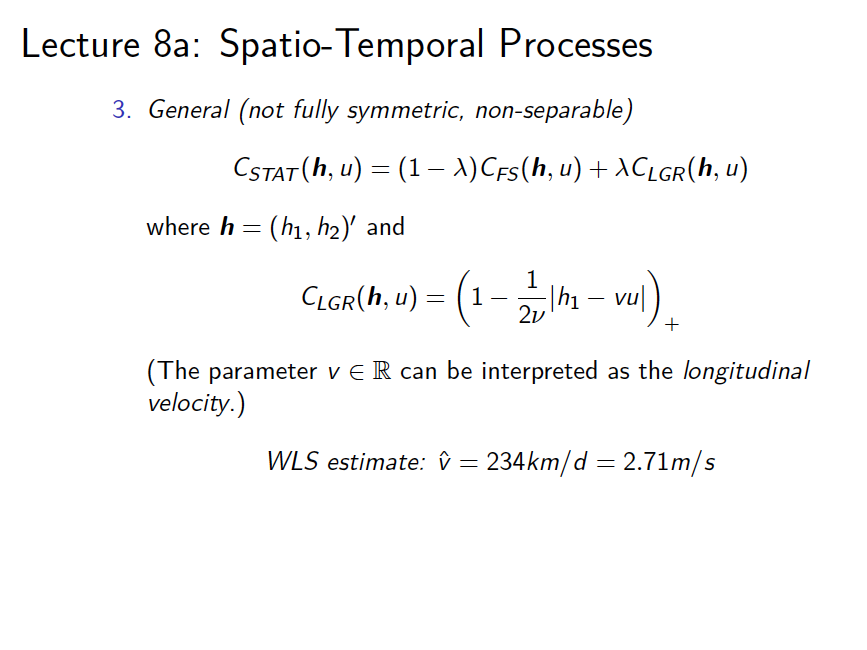 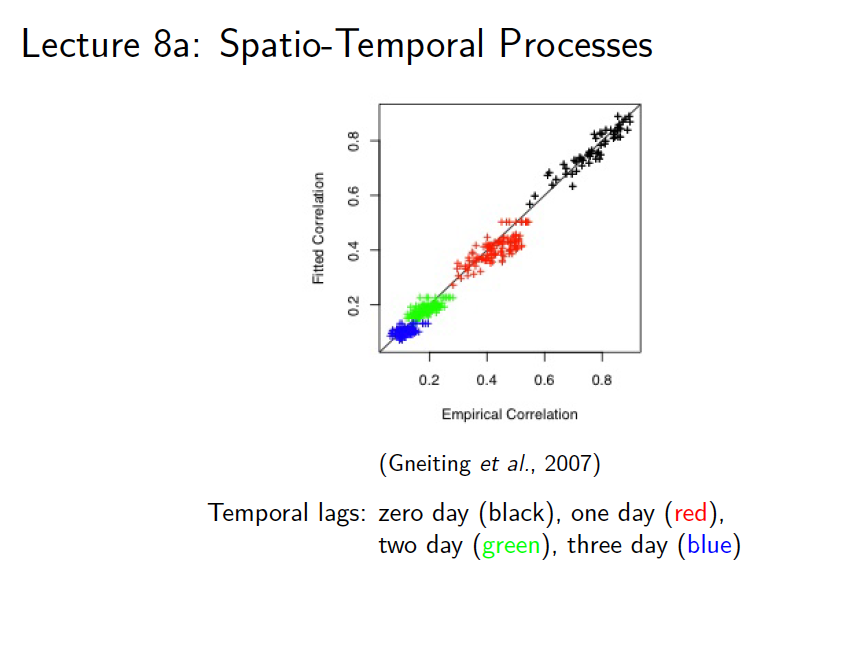